What borders do young mobile Europeans perceive in Europe? Constructions of mobile young people
Prof. Dr. Ute Karl
Emilia Kmiotek-Meier, M.A.
Dr. Volha Vysotskaya
Differences and discontinuities in a ‘Europe without borders’ 
5th October 2016
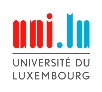 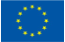 The research from the MOVE project leading to these results has received funding from Horizon 2020 under Grant Agreement N° 649263.
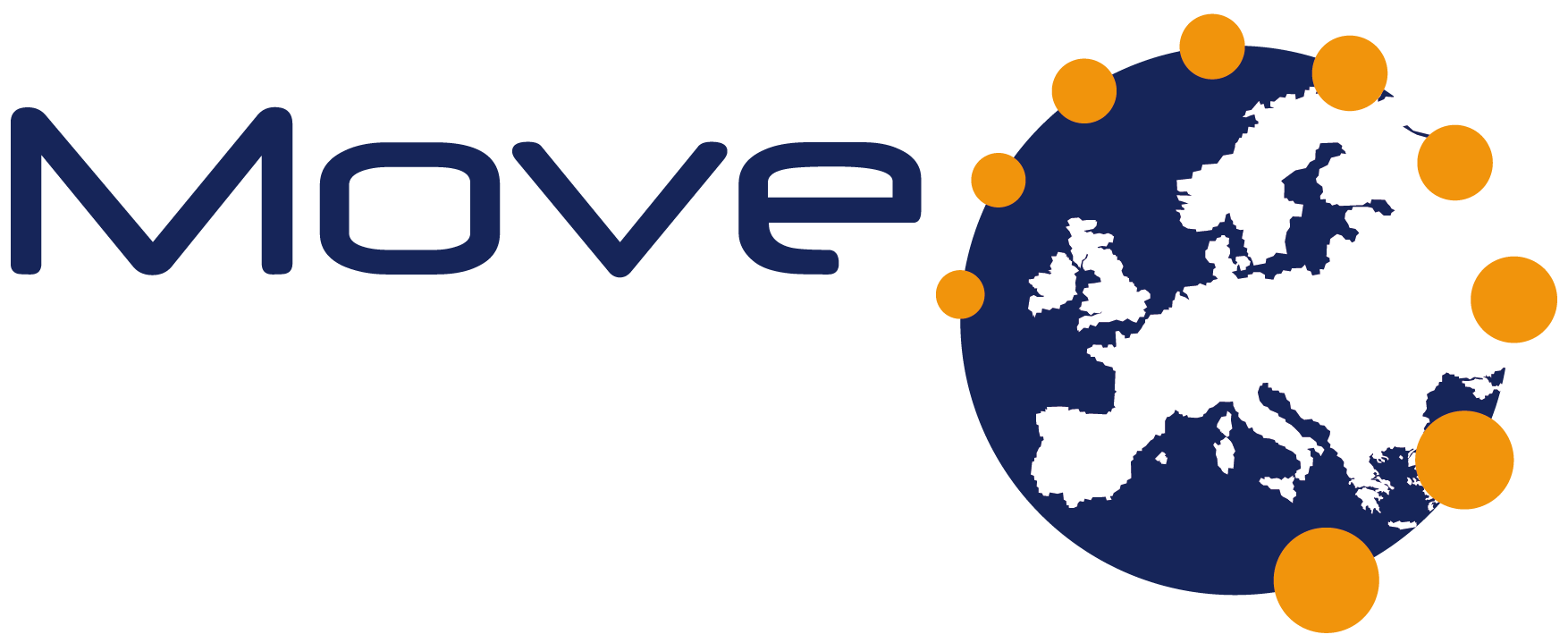 Overview
EU discourse
Theoretical frame
Sample
Findings
Discussion
2
Borderless Europe
“The free movement of persons is a fundamental right guaranteed by the EU to its citizens. It entitles every EU citizen to travel, work and live in any EU country without special formalities.” 

(EU, Migration and Home Affairs)
3
EU as one?
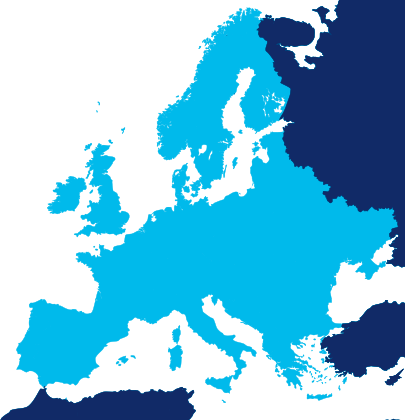 4
EU as one?
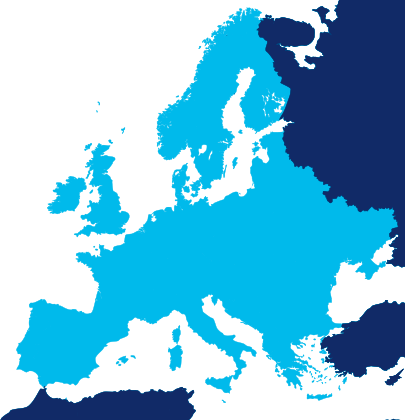 ?
5
Theoretical frame
borders that gives order to our lives, but not dominantly physical or geographical constructs
often invisible, but impact on the daily lives (Newman, 2006)


processes of ‘othering’ -> ‘the other’ is constructed through practices and in difference to what is taken as ‘the normality’ or sameness from a dominant position (Kessl & Maurer, 2010)
6
Sample
Age: 18 – 29
Stage of mobility: during or shortly after (up to 18 months)
Field: Luxembourg
7
Expertise as entrance card to a country and the lack thereof (I)
“So we came here, in the beginning was phoo, I would say very hard to find anything, because Luxembourgish market is very close I would say and you know, you have to speak four languages fluently, you have to speak French, German, Luxembourgish, blablablablabla, and English is nothing, really!“

(Ewa, from Poland, employment mobility)
8
Expertise as entrance card to a country and the lack thereof (II)
“My impression is that Luxembourg is lacking workforce, and … Professional qualifications, so they are … at least in the sector I am working,  they are intensively advertising and recruiting abroad, people, so they actively seek to look  for us to come to Luxembourg.” 

(Thomas, from Belgium, employment mobility)
9
Entrance to the country – recognition of diploma (I)
“I got the placement but I decided for Luxembourg instead, because I thought that it would be easier with the recognition afterwards (…). Because  nobody could tell me, if this from Germany would be recognised and I didn’t want to approach this problem after my study.”  

(Henriette, from Luxembourg, student mobility)
10
Entrance to the country – recognition of diploma (I)
“In my study programme we have a lot of praxis (…) if I do it in Luxembourg, than I do it in a country where I will work in the future, it is the professional system I will work in later on. For me it makes much more sense to do my internships here.”  

(Diana, from Luxembourg, student mobility)
11
Differentation (I)
“As I said, culture, language, I think that all played a big role that I felt better in [town B, Germany] (than in Belgium – EKM).”
(Esther, from Luxembourg, student mobility) 

“This life, (Germany – EKM) is our neighboring country (…) but still I have noticed that the mentality of the people is different. I cannot explain it, I cannot give any example, but I have noticed that things are different, that people do think differently.” 
(Henriette, from Luxembourg, student mobility)
12
Differentation (II)
“But the culture, the culture, I was saying always that they're very similar to German in my opinion, to German people, because you know, they are quiet, they are not so open like Italians, they are not so crazy like Italians or something. They're very ehm yeah German I would say. They have their own home, it's their castle and they feel well there.” 

(Ewa, from Poland, employment mobility)
13
Differentation (III)
“So I have many Luxembourgish colleagues. I mean they are ok. But just they hang out with other Luxembourgers, like on Saturday night, Friday night they do not ask you to hang out with them.” 

(Leonardo, from Italy, employment mobility)
14
Conclusion
Perceived borders along national state borders:
labour markets
educational pathways -> to fit (national) labour markets
language

Differences between the two types of mobility
student mobility and employment mobility
other phases of life -> different: transitions / decisions / going abroad
Borders change
situation 
scope of action
relationalities
15
Discussion / Outlook
Our presentation -> borders along national state borders

Other borders constructions possible along supra-national dimensions
e.g. being a mobile person vs. being a migrant
16
References
Antonsich, Marco (2008). The Narration of Europe in ‘National’ and ‘Post-National’ Terms. European Journal of Social Theory, 11(4), 505–522.

EU, Migration and Home Affairs: http://ec.europa.eu/dgs/home-affairs/what-we-do/policies/borders-and-visas/schengen/index_en.htm

Kessl, Fabian & Maurer, Susanne (2010). Praktiken der Differenzierung als Praktiken der Grenzbearbeitung. Überlegugen zur Bestimmung Sozialer Arbeit als Grenzbearbeiterin. In: Kessl, Fabian & Plößer, Melanie (Hrsg.), Differenzierung, Normalisierung, Andersheit. Soziale Arbeit als Arbeit mit den Anderen. Wiesbaden: Verlag für Sozialwissenschaftn, S. 154–169.

Newman, David (2006). Borders and Bordering: Towards an Interdisciplinary Dialogue. European Journal of Social Theory, 9(2), 171–186.
17
Thank you for your attention!
Prof. Dr. Ute Karl
Emilia Kmiotek-Meier, M.A. 
Dr. Volha Vysotskaya
ute.karl@uni.lu
emilia.kmiotek@uni.lu
volha.vysotskaya@uni.lu
University of Luxembourg
Faculté des Lettres, des Sciences Humaines, 
des Arts et des Sciences de l'Education


Institute for Research and Innovation in Social Work, Social Pedagogy and Social Welfare (IRISS)


http://www.move-project.eu
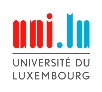 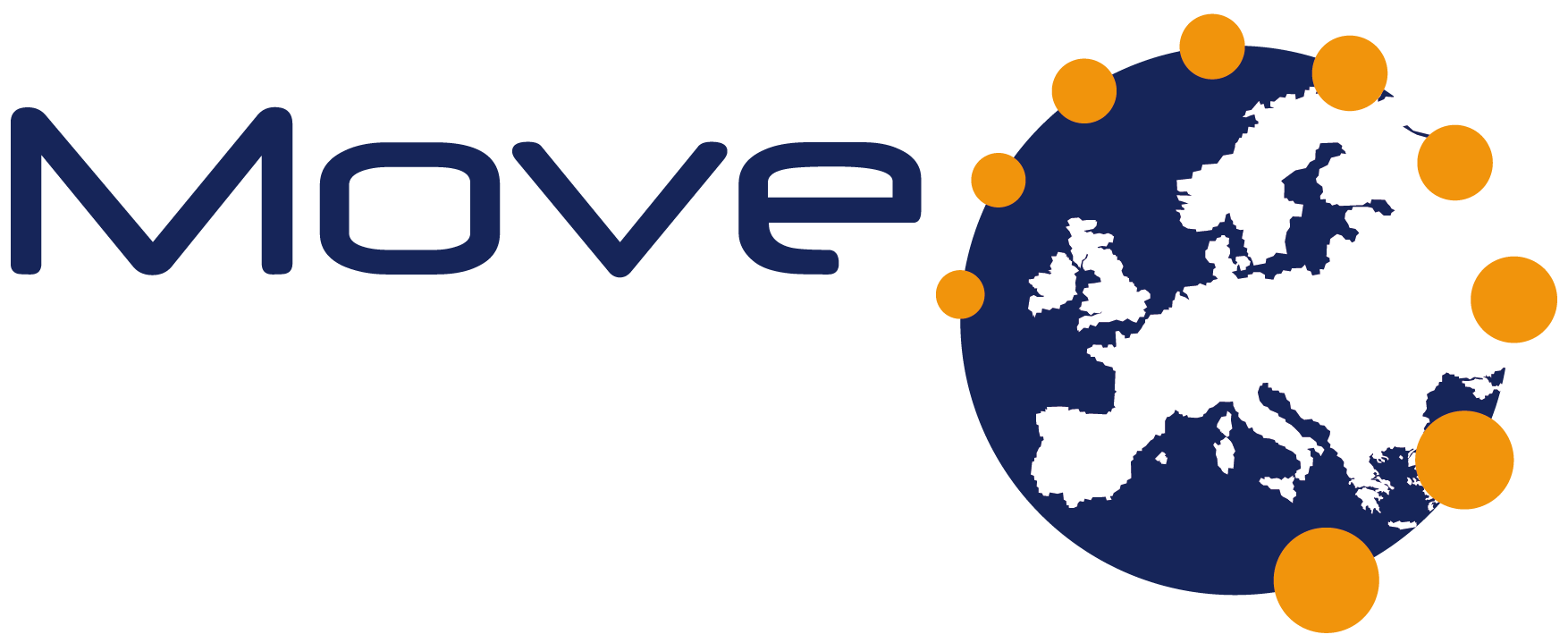 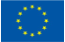 The research from the MOVE project leading to these results has received funding from Horizon 2020 under Grant Agreement N° 649263.
18